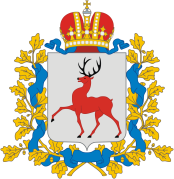 Министерство промышленности, торговли и предпринимательства
 Нижегородской области
Фонд развития промышленности
Нижегородской области
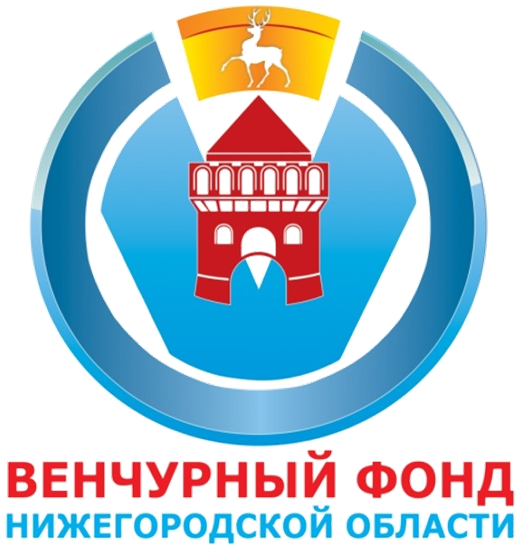 НО «Фонд развития промышленности и венчурных инвестиций
Нижегородской области»

Нижний Новгород
2019 год
Программы 
Фонда развития промышленности
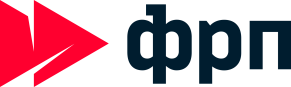 9 ПРОГРАММ
ЗАЕМНОГО ФИНАНСИРОВАНИЯ
СУММА ЗАЙМА
от 5 до 2 000 
млн руб.
СОФИНАНСИРВОВАНИЕ
ПРОЦЕНТНАЯ СТАВКА
СРОК
≥ 20 %
в т.ч. за счет собственных средств,
средств частных инвесторов, банков
1%, 3%, 5%
годовых
до 7 лет
2
Фонд развития промышленности Нижегородской области
Поддерживаемые проекты
ОТРАСЛИ
Раздел «С – Обрабатывающие производства» ОКВЭД, кроме производства:
НАПРАВЛЕННОСТЬ
Внедрение технологий, учитывающих принципы наилучших доступных технологий;
Импортозамещение;
Экспорт;
Повышение уровня автоматизации и цифровизации;
Повышение производительности труда.
3
Фонд развития промышленности Нижегородской области
Программы 
Фонда развития промышленности
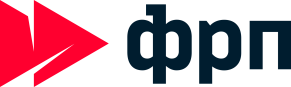 4
Фонд развития промышленности Нижегородской области
Основные направления использования займа
5
Фонд развития промышленности Нижегородской области
Нельзя использовать средства займа на:
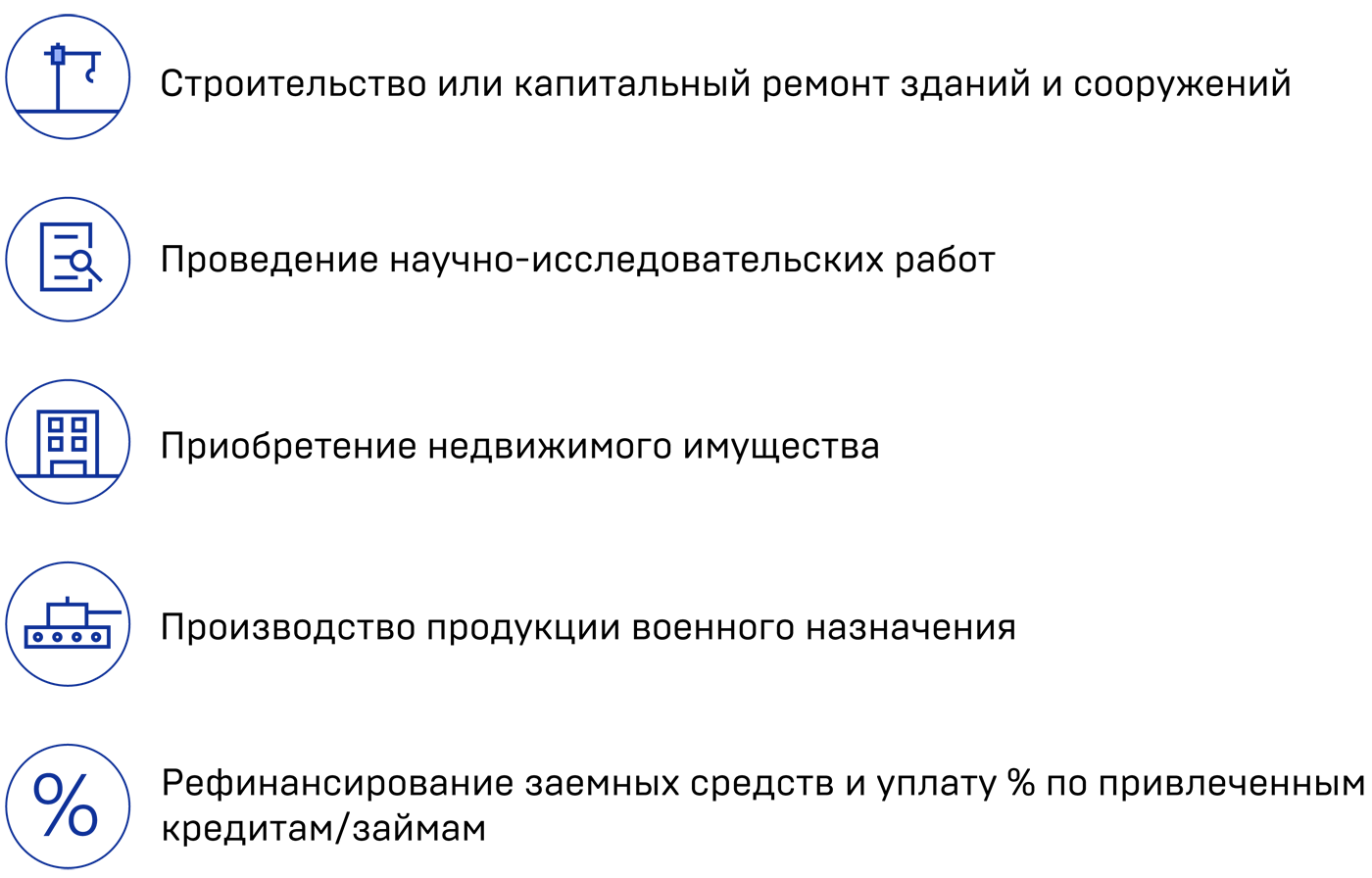 6
Фонд развития промышленности Нижегородской области
Обеспечение займа
7
Фонд развития промышленности Нижегородской области
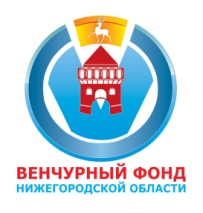 НО «Фонд развития промышленности венчурных инвестиций
Нижегородской области»
Единый телефон Консультационного центра 
по мерам господдержки промышленных предприятий:

(831) 216-09-44

Адрес: 603006, г. Нижний Новгород, ул. М.Горького д.117,
бизнес-центр «Столица Нижний», оф. 1313 
e-mail: info@frpnn.ru
www.frpnn.ru